Красная книга
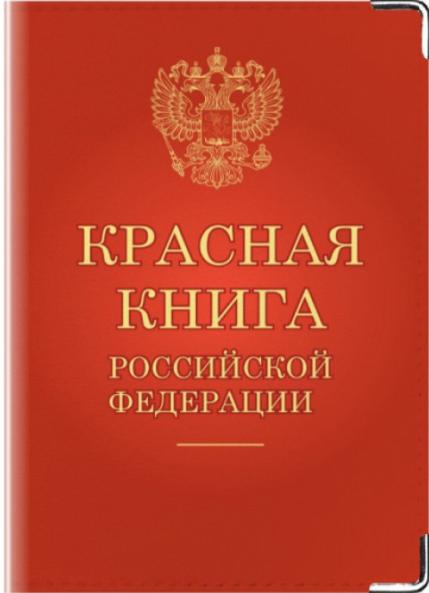 Кравцун М.Г.
МБОУ ЕСОШ №1
Красная Книга – Красная! Значит, природа в опасности!Охраняется Красной Книгой столько птиц и животных разных,И растений ковёр многоликий – всё природы разнообразие!
Что такое Красная книга?
Это список
 редких
 и находящихся под угрозой исчезновения 
животных, растений и грибов.
Почему она красная?
Эта книга называется так потому, что красный цвет – действительно означает сигнал опасности. 
Он заставляет своей яркостью всех обратить внимание на указанную опасность, в данном случае предостерегает людей о возможных тяжёлых последствиях, которые произойдут с гибелью целых видов растений и животных.
Когда она появилась?
Ученые мира в 1966 году создали Международный союз охраны природы, который стал изучать, каким растениям и животным надо помочь в первую очередь. Составили списки растений, которые исчезли или находятся под угрозой, издали в виде книги и назвали ее Красная книга.
Как устроена Красная книга?
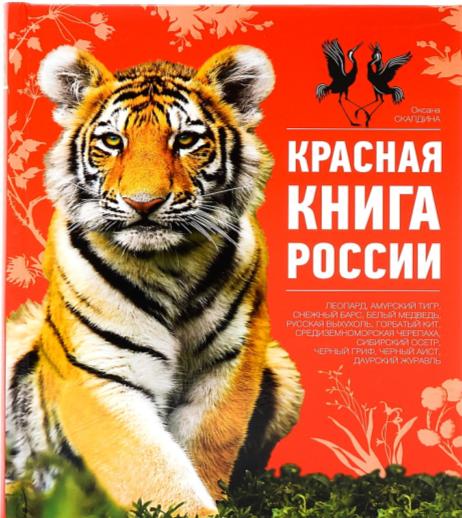 Чёрные страницы содержат списки тех, кого уже нет, кого мы больше никогда не увидим, кто уже вымер
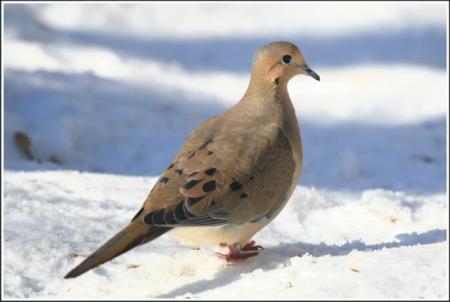 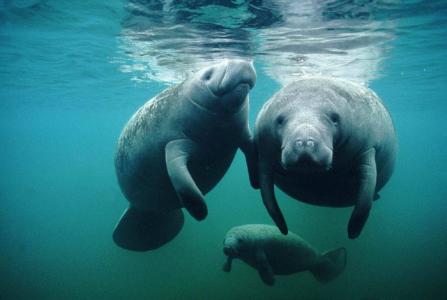 Морская корова
Странствующий голубь
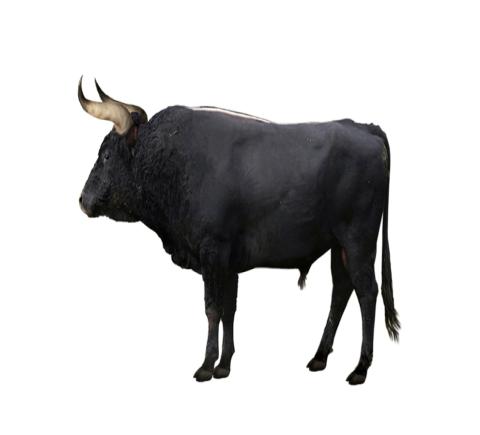 Каролинский попугай                              Тур
Квагга                                   Дронт
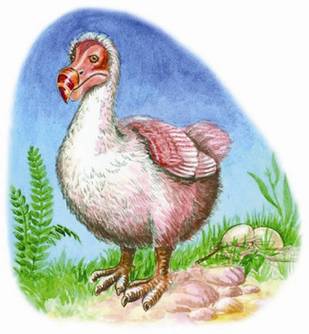 Красные страницы показывают нам исчезающих и особо редких животных и растений
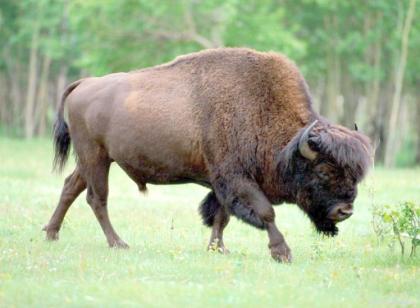 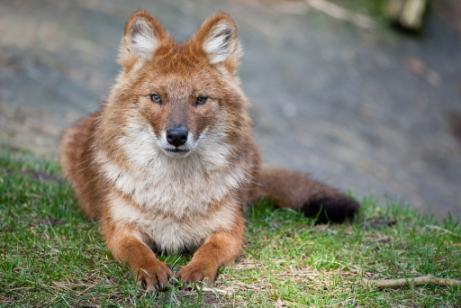 Красный волк
Зубр
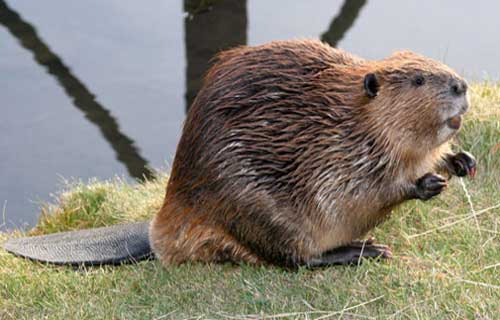 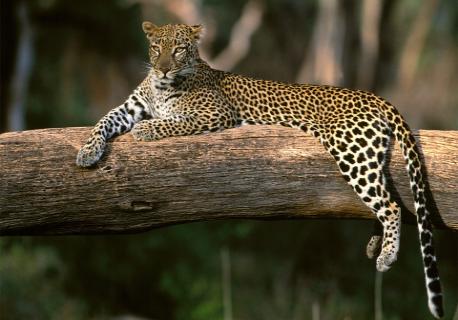 Бобер
Леопард
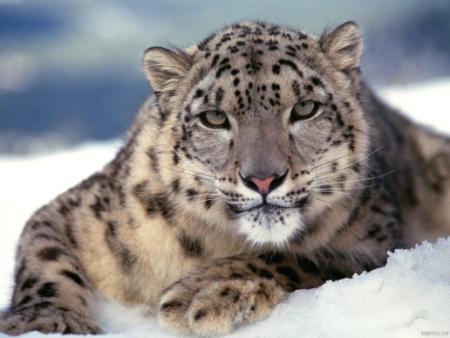 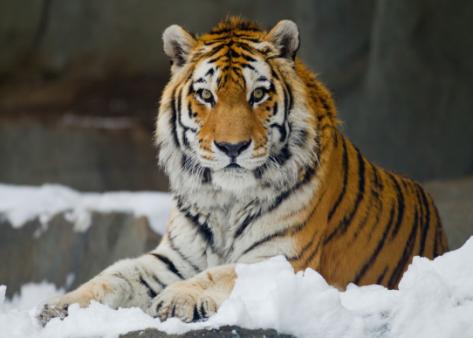 Снежный барс
Амурский тигр
Жёлтые страницы – те животные и растения,  количество которых быстро уменьшается
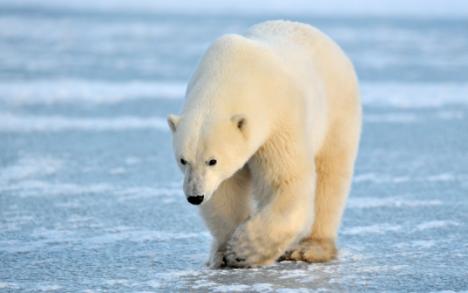 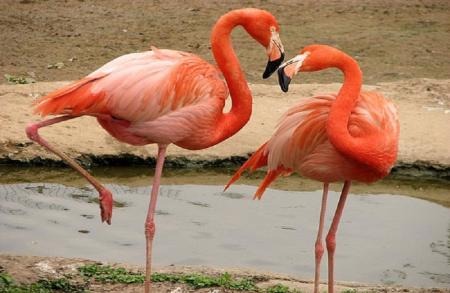 Розовый фламинго
Белый медведь
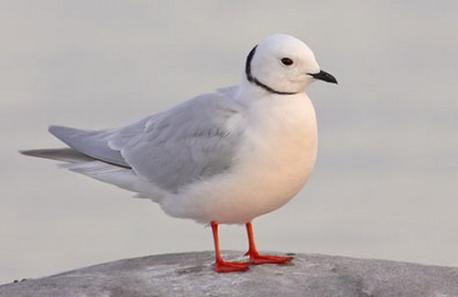 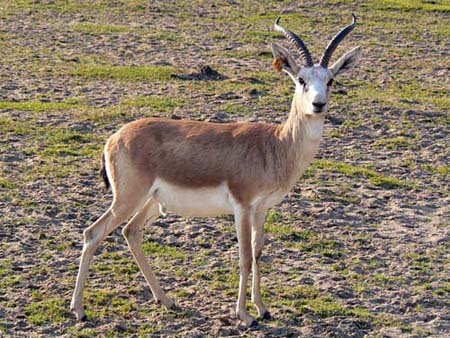 Розовая чайка
Джейран
Лев                                         Императорский                                                                             пингвин
Белые страницы – это те животные и растения, которых всегда было немного.
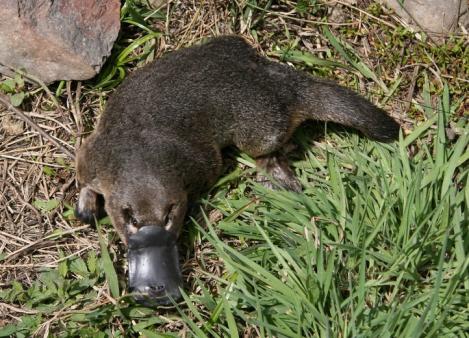 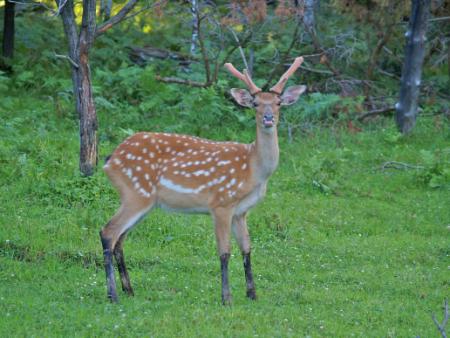 Утконос
Пятнистый олень
Зелёные страницы – те животные и растения, которых нам удалось сохранить, и спасти их от вымирания.
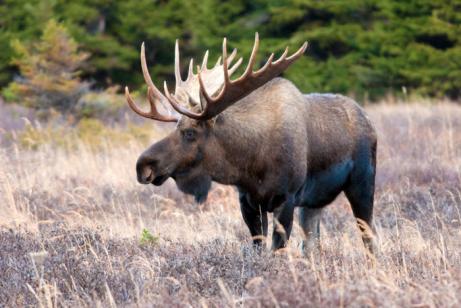 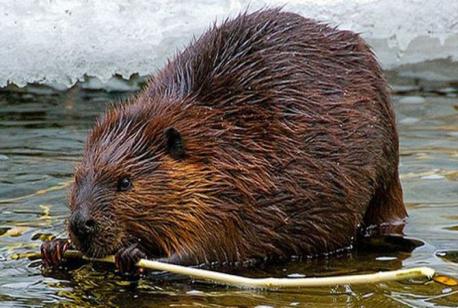 Лось
Речной бобр
Зубр                                        Морж
Серые страницы – внесены те животные и растения, которые очень мало изучены, и места их обитания малодоступны.
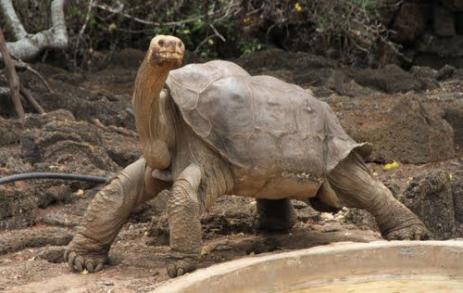 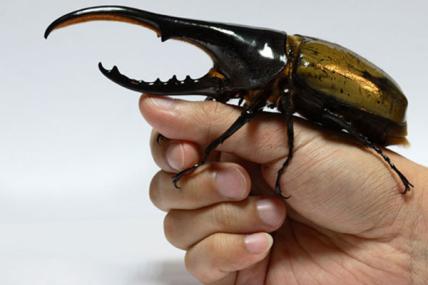 Слоновая черепаха
Жук-геркулес
Охраняется Красной книгойСколько редких животных и птиц,Чтобы выжил простор многоликий Ради света грядущих зарниц.Чтобы души не стали пусты,Охраняются звери,Охраняются змеиОхраняются даже цветы.Красная книга - Красная!Значит, природа в опасности!Значит, нельзя терять даже мига.Все живое хранить зовет.Пусть зовет не напрасноКрасная книга. Красная книга!И тревога за жизнь неустанна,Чтоб не сгинуть в космической мгле.Исчезаем все океаны,Исчерпаем все на земле. Мы леса и поля обижаем,Стонут реки от горьких обид.И себя мы прощаем,И себя мы прощаем,Но грядущее нас не простит.
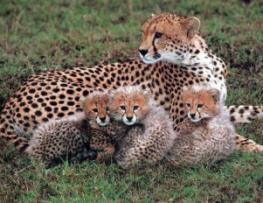 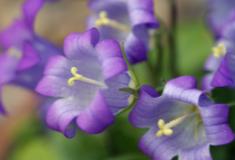 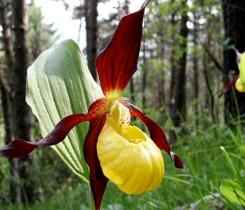 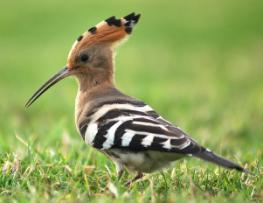 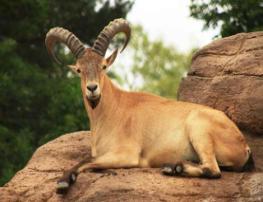 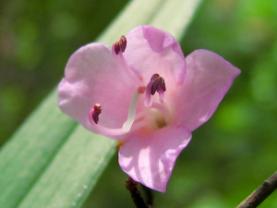 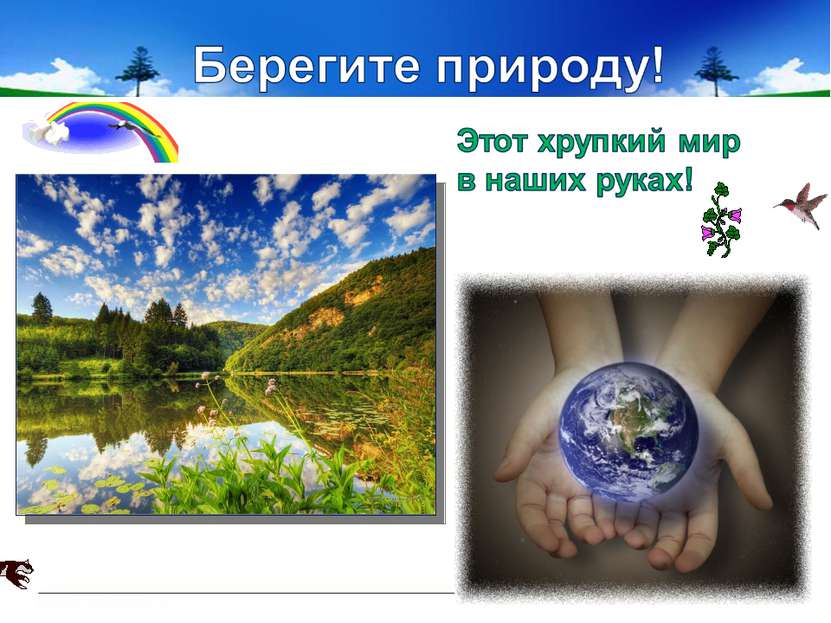